Design of the 2016 Narwhal Supersport
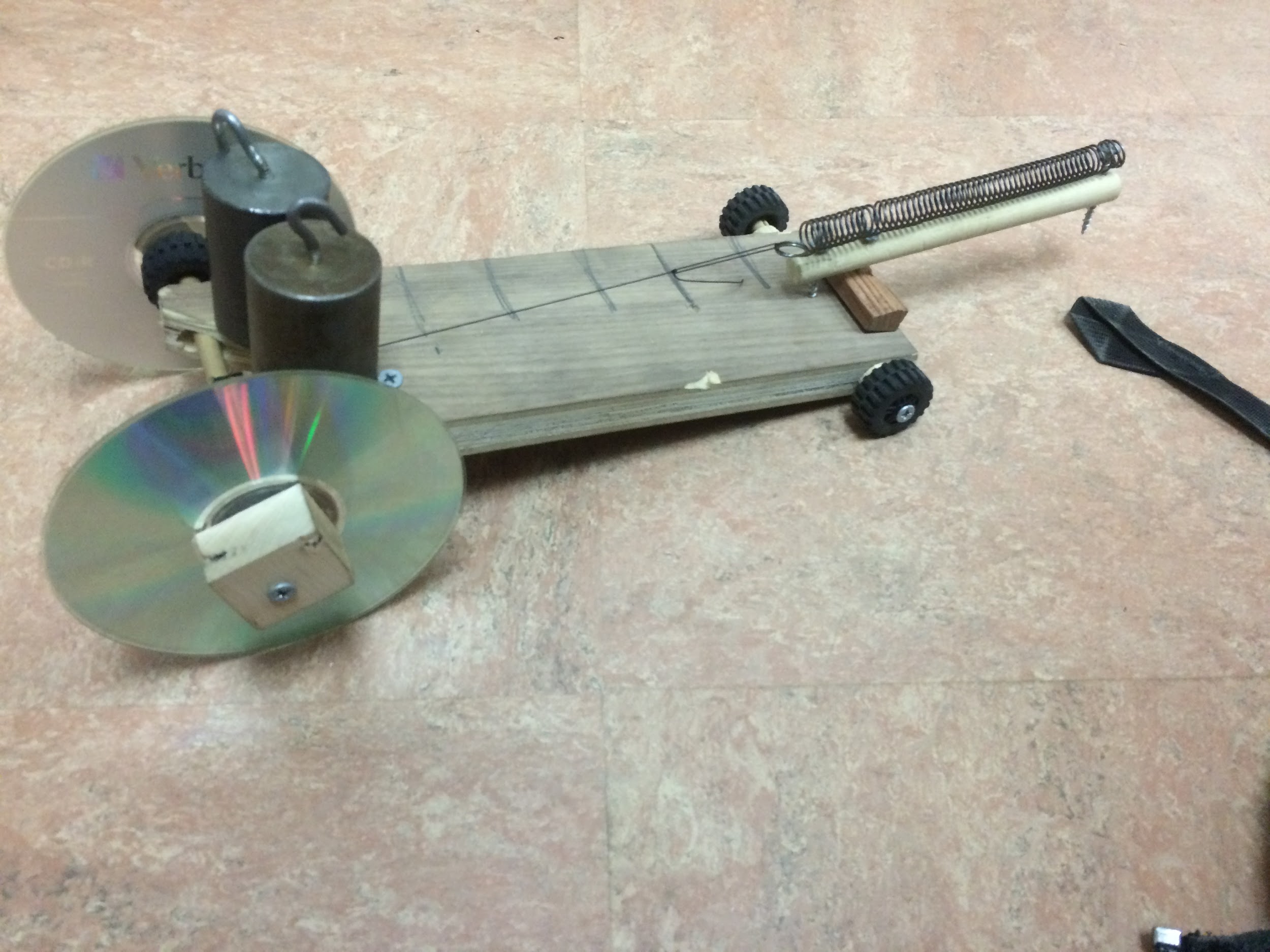 Materials:
2 CD’s
3 wooden dowels
Wood
Spring
Two 500g weights
Fishing Line
2 toy wheels
Safety
Max speed: 2.21 mph, or an astounding 371.28 mpw(miles per week), with  no fatal accidents

If you do get into an accident, we will repair your car, free of charge!*

Seat belts are available upon request


*Exclusions apply-See store for details
Quality
Anything we make is individually inspected  by a team of four brilliant engineers that made this  prototype.
Technology
We have the newest springs that are of the finest manufacturer. Our wood producer is the finest on the planet, and our innovative wheels are cheap, durable, and easy to come by.
Built in USA
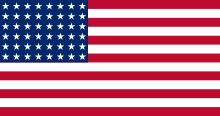 Our Vehicles are designed, built, and sold in
‘Murica, the land of the free, and home of the
brave.
Environment
There is absolutely no carbon footprint, as it is powered by a spring.
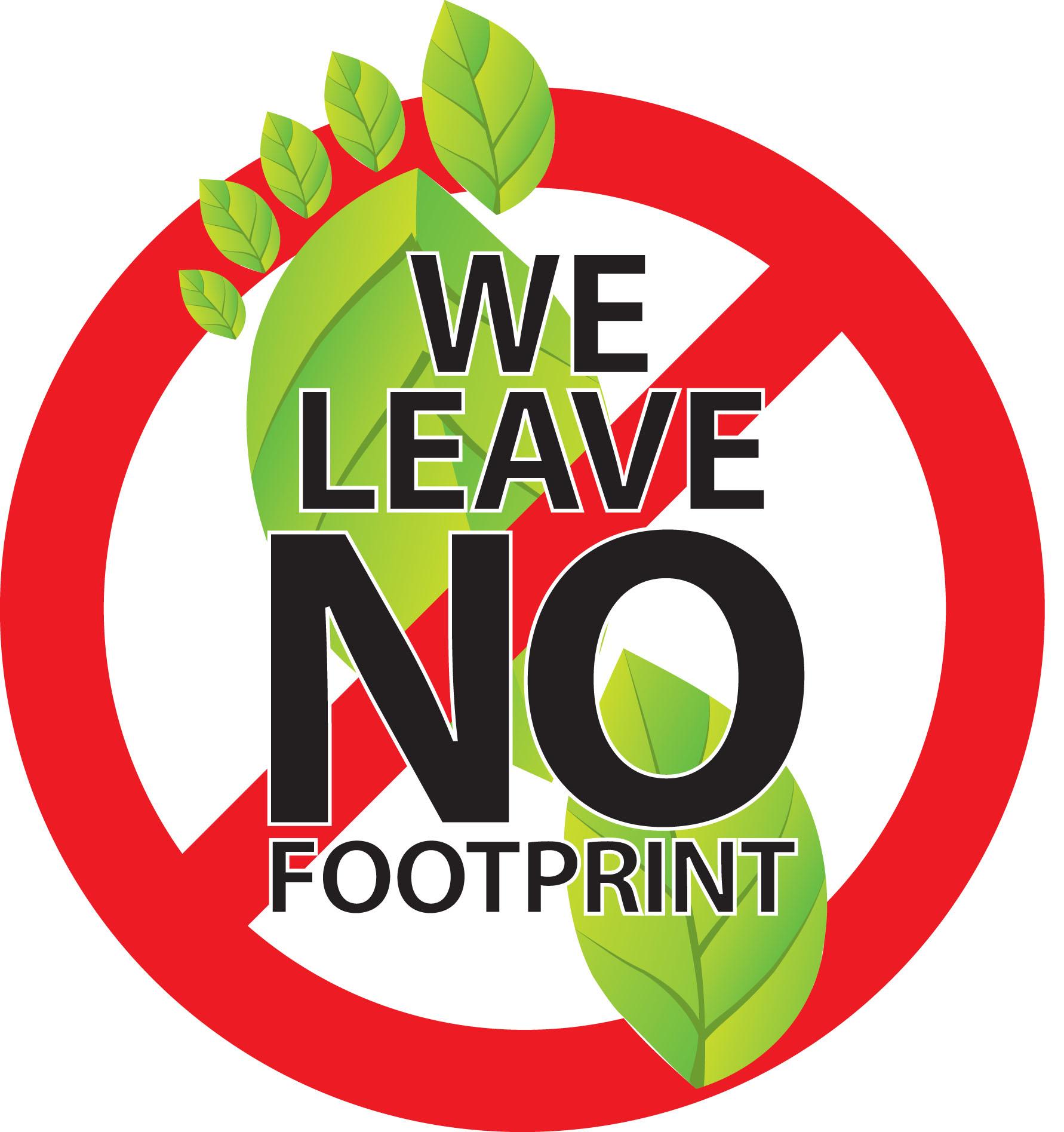 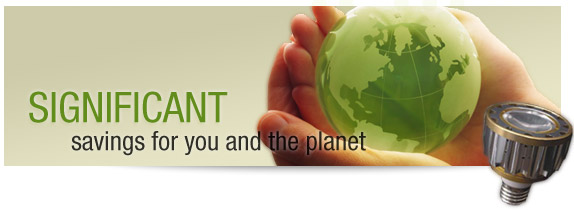 Cost
It will be extremely cheap, for any budget. It will cost a meager $20, and it requires no gas.
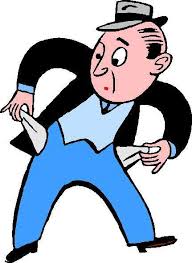 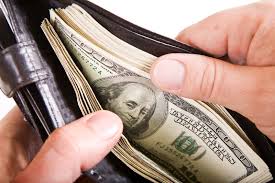 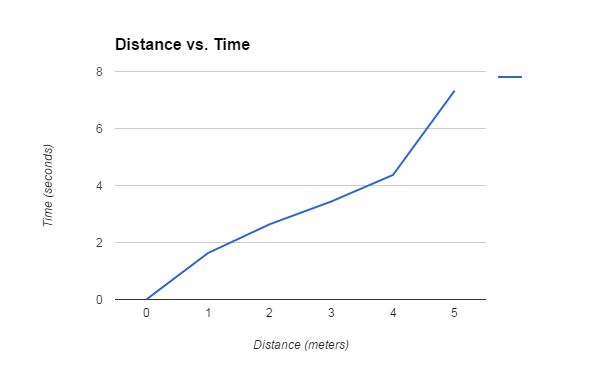 Distance
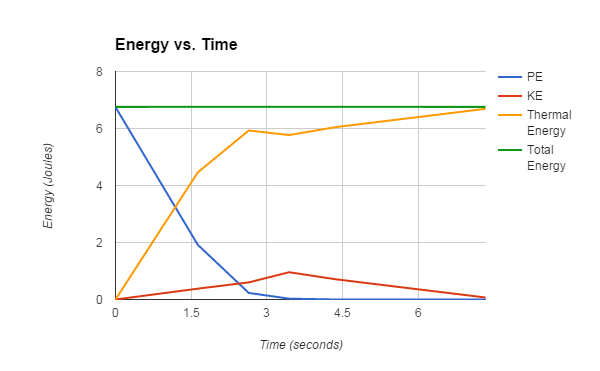 This shows that at meter 3, the energy conversion rate of potential energy to kinetic energy is  an astonishing 14%. This is on average only 1% less than a typical car.  For the cost, this car is definitely worth it.